ΒΙΟΛΟΓΙΑ Β΄ ΓΥΜΝΑΣΙΟΥ
5.4 Οι μύες
(Σχολικό Α΄ Γυμνασίου σελ. 107)
(video)
Ερωτήσεις
Απαντήσεις
1. Ποια τα είδη των μυών;
Ι) Σκελετικοί
ΙΙ) Λείοι
III) Καρδιακός
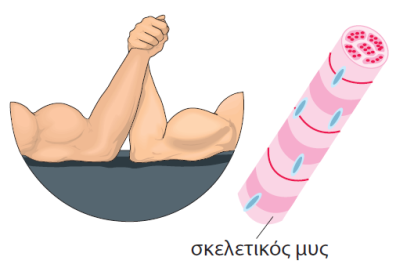 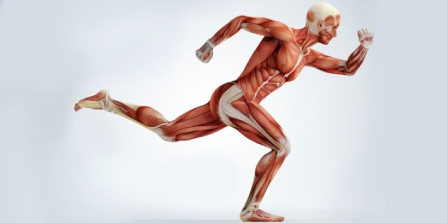 2. Τι γνωρίζεται για τους σκελετικούς μύες;
i) λειτουργούν με την θέλησή μας
ii) συνήθως λειτουργούν σε ζευγάρια
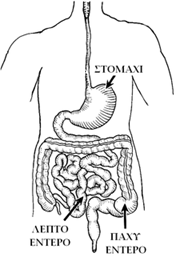 3. Τι γνωρίζεται για τους λείους μύες;
λειτουργούν χωρίς την θέλησή μας
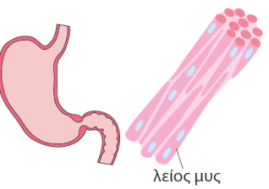 4. Πείτε κινήσεις που οφείλονται στους λείους 	    μύες;
Κινήσεις των εντέρων, κινήσεις του στομάχου
5. Τι γνωρίζεται για τον καρδιακό μυ;
i) βρίσκεται μόνο στην καρδιά
ii) λειτουργεί χωρίς την θέλησή μας
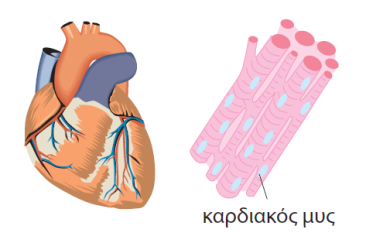 6. Τι πρέπει να κάνουμε για την διατήρηση της   
    υγείας του σκελετού και των μυών μας;
i) Ισορροπημένη διατροφή με 
     ασβέστιο και βιταμίνη D
ii) Γυμναστική
Ερωτήσεις
Απαντήσεις
7. Ποιες βλάβες μπορεί να πάθει ο σκελετός;
Ι) Κάταγμα
ΙΙ) Διάστρεμμα
III) Εξάρθρωση
8. Τί είναι το κάταγμα;
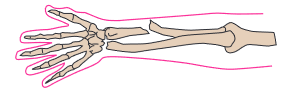 Σπάσιμο του οστού (κόκαλου)
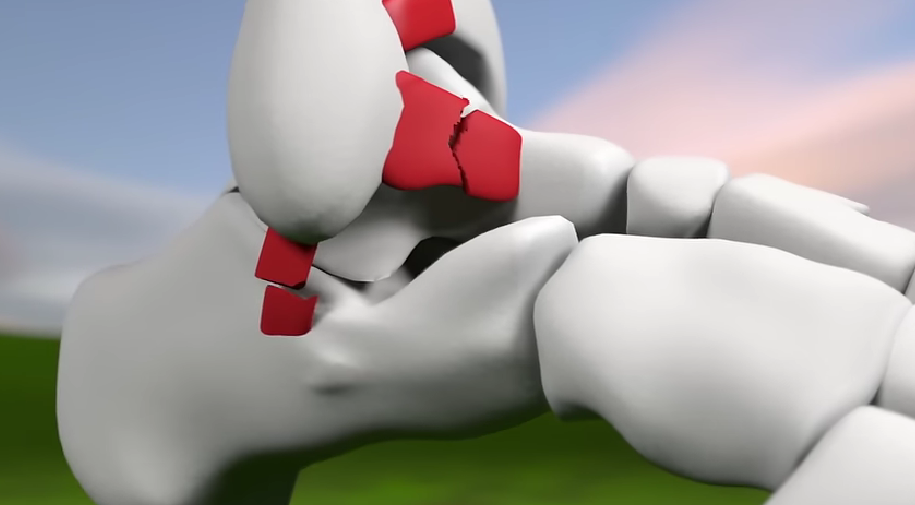 9. Τί είναι το διάστρεμμα;
Βλάβη στην άρθρωση, χωρίς απομάκρυνση των οστών
(video)
10. Τί είναι η εξάρθρωση;
Βλάβη στην άρθρωση, με απομάκρυνση των οστών
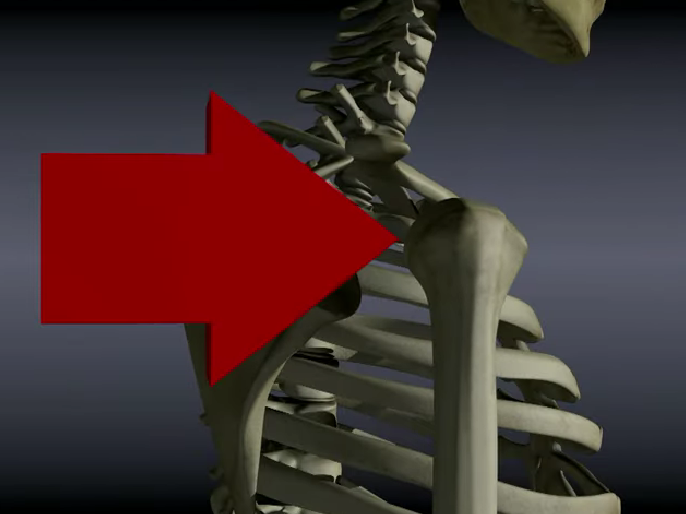 (video)
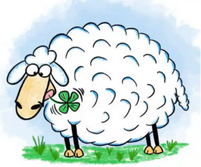 ΤΕΛΟΣ
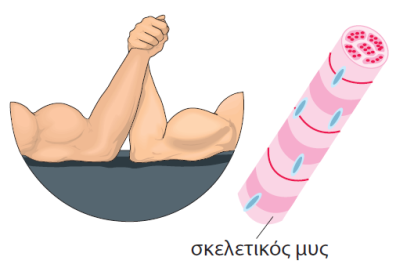 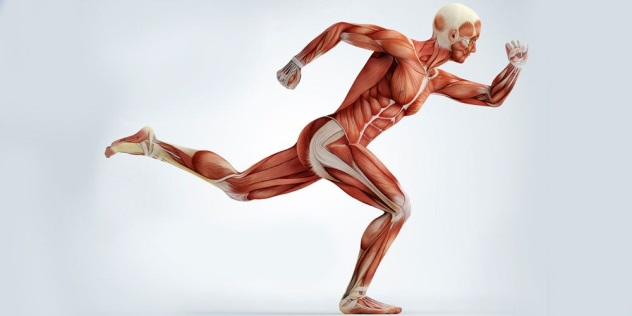 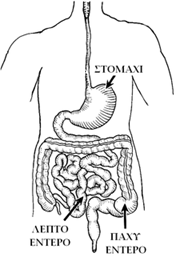 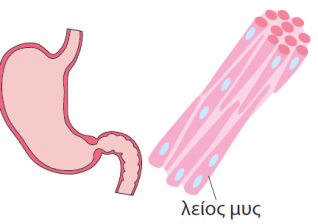 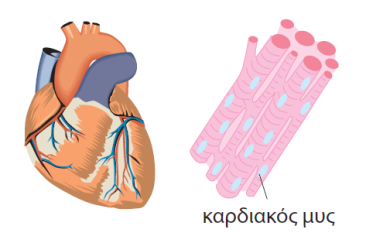 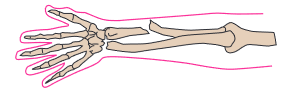 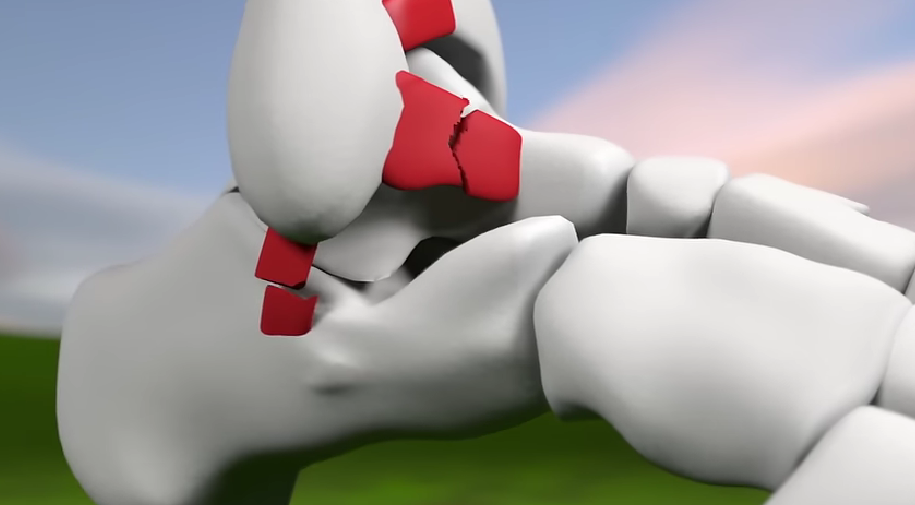 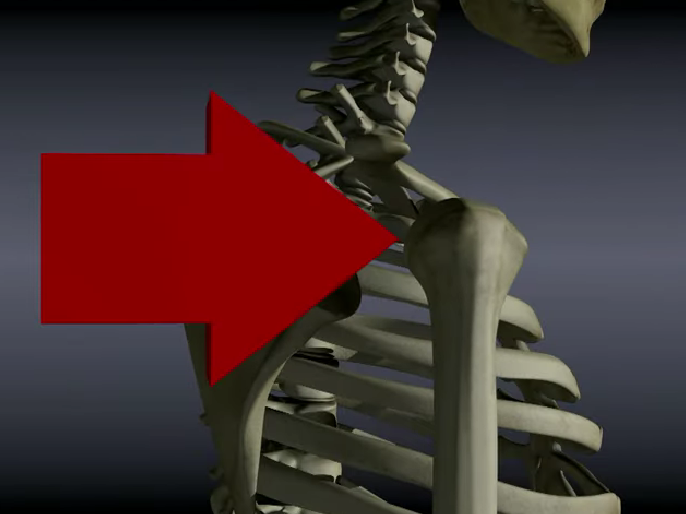 ΕΠΙΣΤΡΟΦΗ
ΕΠΙΣΤΡΟΦΗ
ΕΠΙΣΤΡΟΦΗ